Assessment Team
Valorie.Foy@nebraska.gov
Jeremy.Heneger@nebraska.gov
Rhonda.True@nebraksa.gov
Terry.Ough@nebraska.gov
Iris.Owens@nebraska.gov
Margaret.Sis@nebraska.gov
Nebraska Student-Centered Assessment System
NSCAS
Nebraska Student Centered Assessment System
Hot Text (ELA)
Hot Text
2018-One 3rd Grade Operational Hot Text Item
2018- Two 4th Grade Operational Hot Text Item

Were included in scoring because there was not a significant difference in how they operated and the results.  Third and fourth grade did not have lower scores due to hot text items.

Hot text is being redesigned for 2018-2019- selectable text will be shadowed.
Every grade Item Sampler will include all Technology Enhanced (TE) item types included at that grade. Not designed for content checks.
NSCAS Technology
Technology for 2018-2019
NSCAS General
Elimination of older operating systems and browsers. No longer supporting iPad Minis
NSCAS ACT
Almost identical requirements from last year.
NSCAS Alternate
Elimination of older operating systems and browsers. No longer supporting Android and Linux systems.
*Headings are links to additional information.
[Speaker Notes: No Linux of Android Support for Alternate]
Professional Learning
October NSCAS Fall Workshops
ACT-WebExes in October
NSCAS- Grades 3-8- October 9-12, 2018
Certified FacilitatorsDistrict CFs and ESU CFs70 CFs in 2018-2019
Selections for CFs to receive Training
Assessment Program Alignment
Data Conversations
Interpreting NSCAS Summative Reports
Developing Learning Targets
Questioning for Learning
Student-Directed Learning
Goal-Focused Planning
Professional LearningText-Dependent Analysis
TDA will not be on ELA assessment.  However,
TDA Skills are included in many standards
Analyzing text and responding to it are essential skills for students
Supporting with evidence
TDA is applicable across content areas
Consideration of including a science TDA on the summative science assessment.
ACT writing includes reading and analyzing text and responding
Professional LearningText-Dependent Analysis
Open to Certified Facilitators (or other ESU representative)
One Eighth Grade Teacher or Curriculum Leader Per District
Requirement--Experience in TDA—not a beginners’ workshop
Multi-year Professional Learning plan is being developed
Professional LearningText-Dependent Analysis(One Eighth Grade Teacher Per District and ESU Representatives)
What and Why of Text-Dependent Analysis
Preparing Students for TDA
Developing Responsive TDA Lesson Plans
TDA Workshops for Districts  and ESUs
TDA Workshops
Registrations  TDA Workshops for Districts and ESUsDAC and ESU Email on August 7.  Deadline September 30, 2018
NDE Assessment Website
List of Certified Facilitators
Test Duration
Test Duration – Spring 2018 Data--All Students-Cumulative
Test Duration – Spring 2018 Data--Students with Disabilities-Cumulative
Test Duration – Spring 2018 Data--EL Students-Cumulative
Time Testing
Students spent more time per item- in general.
Students could not move forward until answered the question-adaptive test.
MAP operates the same.
Awareness around adaptive testing- video
Lessons Learned
Lessons Learned
Students are taking their time with items.
At least 24 students took over six hours in 2018 on ELA.
Item statistics have shown some isolated incidents of  students taking an hour on a single item (not reading the passage).
Lessons Learned
Test-taking skills should include productive use of time.
It seems it is not best practice- not timed- “Take ALL the time you want.”
ACT is timed
Lessons Learned
NSCAS Test Observations
Lesson Learned-Observations
Observed many rooms in which clear time “limits” were established, but students understood that if they needed more time, they could be given it.  
On ELA let students know they should reread the passage if they did not finish all the questions.
Sample- Fifth Graders-”We have a 45-minute session today.  You will be reading ELA passages, and you need to read the passage and then answer the questions together.  You will probably not finish today, but we have another session tomorrow. I’ll start to warn you when end of time is approaching, but the end-time is also on the board (9:45), monitor whether you should start a new passage.
Then read scripted directions
Lessons Learned-Reminders
Individuals can be tested separately if best practice.
Tests sessions would be better if divided. Two sessions
Flexible scheduling 
Proctors can help students with the technology on TE items.  
Nothing will prepare students as well as doing the item sampler on the device on which they will be tested (former practice tests).
NDE has opened discussion of a time limit of three hours per test for 2018-2019
Outer limits correlation between time and scores-available this fall
Common Goals
Healthy testing atmosphere
Common Sense
Focus on balanced assessment
Information from a Balanced Assessment System
Adaptive Assessment
Summative Assessment
Grade 4
Interim Assessment
MAP Growth
Grade 5
Grade 3
Interim Assessment
NWEA MAP
Personalized Learning Goals
Personalized Learning Goals
MA 5.2.2.a
Evaluates linear expressions at given values with variables involving positive rational numbers
MA 6.2.2.b
Determines whether a linear equation or inequality is true for a given value of the variable
Matched to Standards
State Standards
Fifth Grade Mathematics Table of Specifications
MA 5.2.2.a
Sixth Grade Mathematics Table of Specifications
MA 6.2.2.b
Fifth Grade Mathematics Table of Specifications
Fifth Grade NSCAS Summative
Sixth Grade NSCAS Summative
Sixth Grade Mathematics Table of Specifications
Interim
Learning Goals
Summative Assessments
Curriculum Instruction
Formative Assessment
Reteaching
Nebraska 
Summative Assessments
Standards
Tables of Specifications
Nebraska Educators
NSCAS-
“College and Career Ready”
NeSA-
“Barely Proficient”
Adaptive Testing--Goals
As test becomes more adaptive, information from summative will become more refined.
Meeting goals in growth does not necessarily indicate student will be proficient on NSCAS.
MAP prediction of NSCAS is being updated to be CCR-winter reports
As the scales for adaptive are stabilized, pre-equating can be accurately set so test results are more timely.  
Goal 1: Deliver to schools/districts at the end of test.
Goal 2: Deliver to students at end of test.
This Summer
Hundreds of items written and reviewed
Bias and Item Review

Achievement Level Descriptors for ELA and Mathematics-will be on Assessment website this fall.

Standard Setting- July 26-28 Mathematics and ELA check.
Redesigning Assessment Website
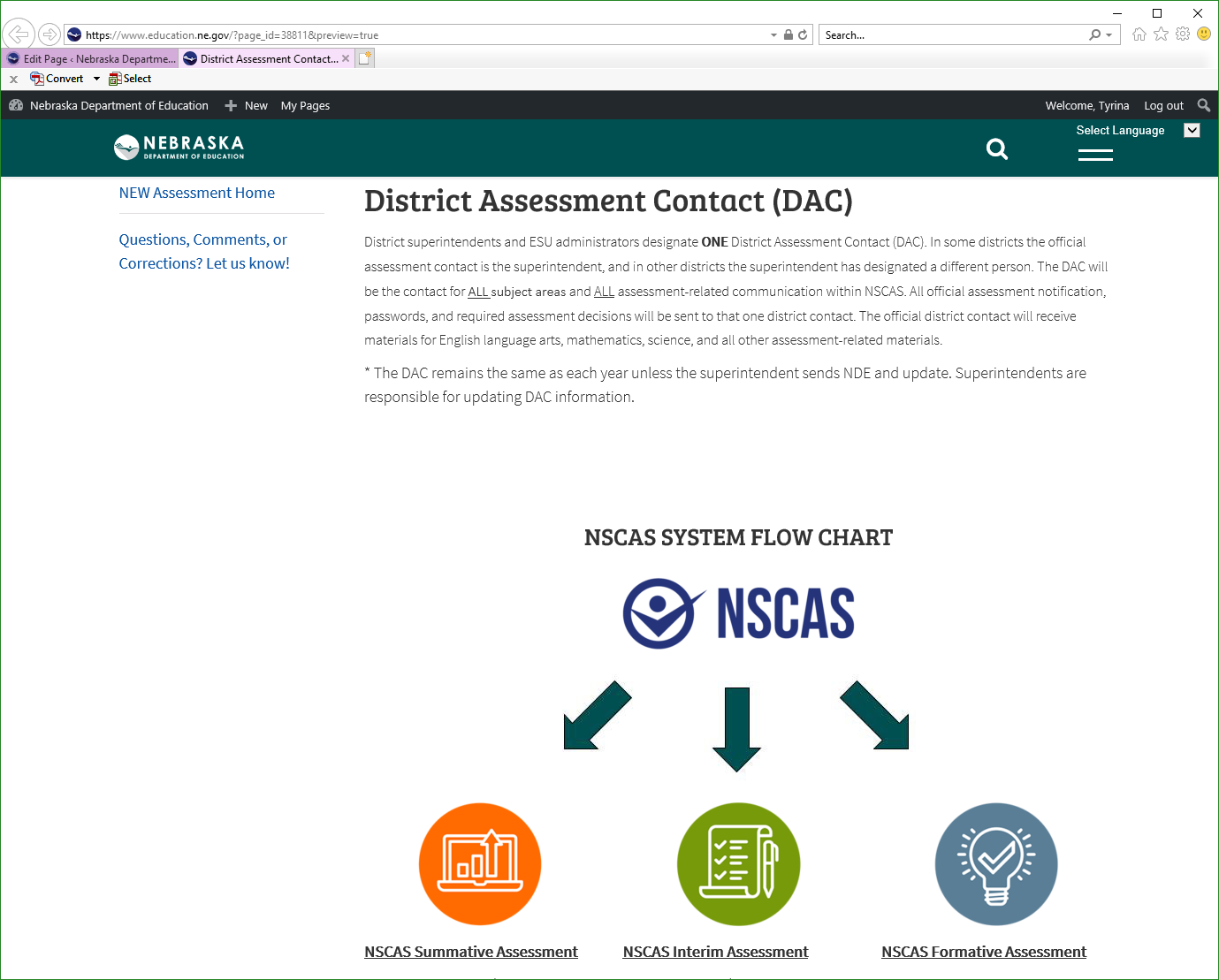 Definitions of ACT Achievement Levels
ACT Benchmark
Students that meet or exceed the ACT College Readiness Benchmark are equipped to enroll (without remediation) and succeed in a credit-bearing first-year course at a two-year or four-year institution, trade school, or technical school. Students have at least a 50% chance of getting a B or better and a 75% chance of getting C or better in a first-year related content course.

On Track
On Track students are approaching the ACT College Readiness Benchmark and are likely to be able to access credit-bearing first-year related content course at some Nebraska postsecondary institutions without remediation. 

Developing
Students in the Developing Level are likely to need developmental courses before being able to access credit-bearing first-year courses in the majority Nebraska postsecondary institutions.
Definitions of NSCAS Levels
College and Career Ready Benchmark
Learners who meet the college and Career ready benchmark demonstrate advanced proficiency in the knowledge and skills necessary at this grade level, as specified in the assessed Nebraska College- and Career-Ready Standards. These results provide evidence that the student will likely be ready for academic success at the next grade level. 
 
On Track
Learners who are on track demonstrate proficiency in the knowledge and skills necessary at this grade level, as specified in the assessed Nebraska College- and Career-Ready Standards. These results provide evidence that the student will likely be ready for academic success at the next grade level. 

Developing
Learners who are developing do not yet demonstrate proficiency in the knowledge and skills necessary at this grade level, as specified in the assessed Nebraska College- and Career-Ready Standards. These results provide evidence that the student may need additional support for academic success at the next grade level.
WE ALL ARE: 
Engaged in the right work.
Engaged together.
Recognize the wisdom of balanced assessment.
Engaged in maximizing the positive effects of a balanced assessment system.
[Speaker Notes: Thanks so much for joining us! 

I’m excited to tell you about our state’s new system for assessing and supporting student learning.]
District Assessment Contact Changes
Superintendents must submit forms
Assessment Office has a table and we have forms available today.
Also, update Nebraska Technology Assessment Contact (NTAC) and/or principals so that we can provide security documents later this year.
DAC and Principal Changes